COSMIC BOX vs smartphone
Cosmic Box Contest
Liceo Scientifico Cavour
A,S 2024 - 2025
Utilizzo della Cosmic Box e dello smartphone per effettuare e confrontare misure di variazione della intensità dei raggi cosmici con l’altezza all’interno di un sito archeologico.
Scopo del progetto
Il Liceo Cavour è stato Scuola Polo nazionale per la formazione delle discipline STEAM
L’idea che l’arte e la scienza possano integrarsi in attività di ricerca ci ha spinto a proporre progetti che hanno cercato di realizzare  attività di analisi ed elaborazione dati che possono essere condotte con la Cosmic Box  in ambienti ricchi di storia e di bellezza
Arte e scienza
Negli anni scolastici passati sono stati realizzati tre progetti che hanno consentito agli studenti di effettuare le misure con la Cosmic Box all’interno dei seguenti siti archeologici
Basilica di San Clemente
Mercati di Traiano
Vittoriano
I progetti realizzati
Il progetto che ci proponiamo di realizzare prevede, in continuità con quelli già svolti, di effettuare le misure con la Cosmic Box all’interno del parco Archeologico del Colosseo 
A questa attività vogliamo aggiungere quella di realizzare le misure anche con un comune smartphone, utilizzando app specifiche, allo scopo di verificare il diverso funzionamento degli strumenti e confrontare i dati raccolti
Una nuova sfida
Le misure saranno effettuare partendo dall’arco di Settimio Severo, punto più basso, e raccogliendo misure in più punti della Via Sacra fino al Palatino che si trova in posizione più elevata
Il parco archeologico del Colosseo
La possibilità di utilizzare lo smartphone insieme a specifiche app per la misura dei raggi cosmici è descritto in diverse pubblicazioni.
Nel corso del progetto si analizzeranno app diverse e  si sceglierà quella che meglio si adatta allo scopo delle nostre misure.
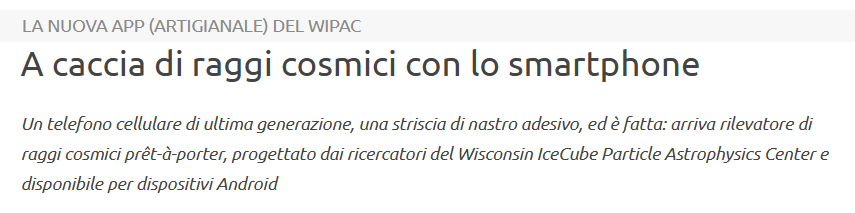 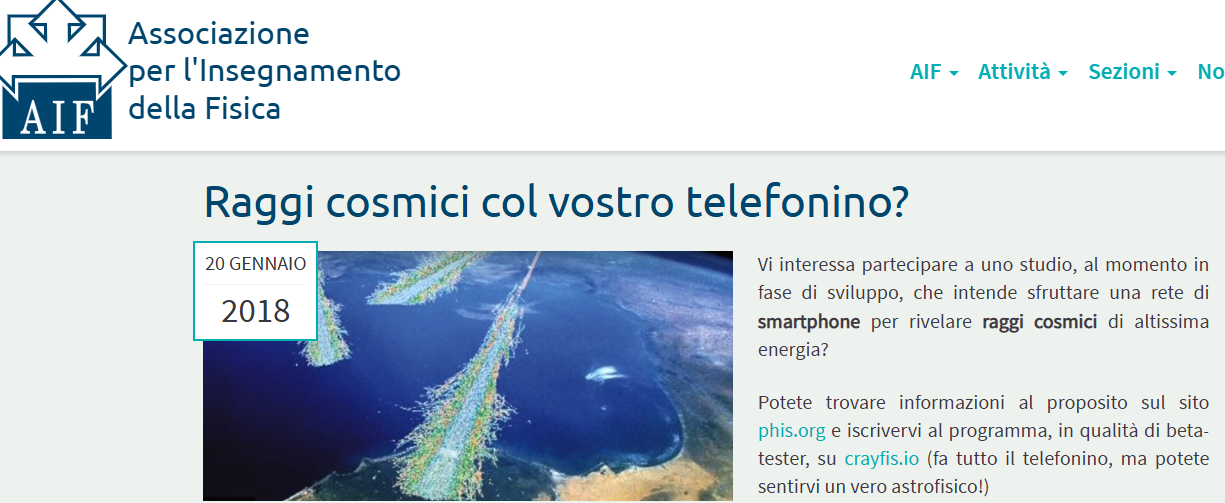 Lo smartphone come strumento di misura
Fasi del progetto
Grazie per l’attenzione!